Child and Adolescent Bipolar Disorder
Stacey Lambour RN, BSN
Elizabeth Wheatley FNP, MSN
Bipolar Epidemiology
Rate of BP 1 and BP 2 = 2.6% (Kessler et al,2005) some studies feel its as high as 6% if you include sub-threshold symptoms (Judd and Akiskal, 2003)
Other studies show that about 0.1-0.6% of juveniles have mania, but if you include sub-threshold symptoms the prevalence increases to 13.3% (AACAP, 2007)
The question remains is bipolar disorder the same disease in adults and children?
[Speaker Notes: So there is a large variation of what is and is not considered bipolar, the lower numbers representing often representing very classis bipolar symptoms and as you can see the lower numbers more closely represent the percent of adults that are affected with this disorder.]
Bipolar Disorder Classifications
Bipolar I
one or more manic/mixed episodes with one or more major depressive episodes
Bipolar II
One or more major depressive episode and at least one hypomanic episode
Cyclothymic 
Chronic fluctuating mood disturbance (not meeting criteria for mania or depression) for 1 year (children and adolescence) 
Bipolar NOS
Mood fluctuation (meets criteria for mania/hypomania/depression, but not duration)
[Speaker Notes: In children, it has been noted that they often present with rapid cycling, they may cycle several times per day and manic symptoms can last as little as 4 hours. And They tend have fewer well periods than adults.  

Bipolar II disorder (BPD-II) often comes to clinical attention when the child or adolescent experiences a major depressive episode.

Cyclothymia is also difficult to diagnose because hypomanic and mild depressive symptoms are subtle. 

BPD not otherwise specified (BPD-NOS) represents the largest group of patients with bipolar symptoms (Lewinsohn et al., 2000).]
Major Depressive Disorder
Period of two weeks of depressed mood or loss of interest in pleasurable activities, and must be a change or worsening of patients “normal” state and must cause disruption in school, home or with peers.
Mood may be irritable rather than sad





Must have 4 additional symptoms
Change in appetite or weight ( failure to gain weight )
Change in sleep pattern (insomnia, middle or terminal, hypersomnia)
Change in psychomotor activity (pacing, slowed speech)
Decreased energy
Feeling of worthlessness or guilt
Difficulty thinking (drop in grades)
Difficulty concentrating or making decisions 
Recurrent thoughts of death or suicide ideations, plan or attempts
Major Depressive Episode Symptoms in Children and Adolescence
Problems in school, at home, or with peers
Children may be irritable or cranky
Separation anxiety
Somatic complaints
Social withdrawal
Motor retardation, excessive sleeping, and delusions (more common in teens)
[Speaker Notes: Delusions are more common in teens than children.]
Mania
Period of at least 1 week of abnormally elevated, expansive or irritable mood
And at least 3 other symptoms
Inflated self esteem, grandiosity (can do anything)
Decreased need for sleep (full of energy with little sleep)
Pressured speech (non stop talking)
Flights of ideas (topic to topic)
Distractibility
Increased involvement in goal directed activities or psychomotor agitation (increased sociability and task orientation)
Excessive involvement in pleasurable activities with potential for severe consequences (shopping, sex, drugs)
[Speaker Notes: In children the mania and mood elevation can be experienced for as little as 4 hours

May tell the teacher how to teach the class

May not fall asleep until 2am but get up at 7 AM and not be tired]
Manic Symptoms in Children and Adolescence
Extreme happiness
Meltdowns over little things
Refusal to do school work, failure in school
Ongoing problems in school and with peers
Drug and Alcohol use (self medication)
Geller et al, 2002- gives great explanation of mania in children
Trouble with Diagnosing
Ultra rapid cycling
Mixed episodes
Frequent Comorbidities 
Atypical presentation
[Speaker Notes: It is not abnormal for these children to cycle in and out of moods 3-5 times per day or more. Instead of having episodes and symptoms free periods they experience a continued disturbance and relatively few well periods. 

The episodes are often mixed, meeting the criteria for depressive episode and manic episode often because of the irritable mood, insomnia, increased psychomotor agitation and difficulty in thinking.

To complicate issues further you often have other co-occurring disorders that need to be teased out.  When thinking about the behaviors that may or may not be related to bipolar, you may want to see if the behaviors are episodic or if the increase during episodes.  However if you have a rapid cycler, with mixed episodes the co-occurring disorders can become extremely difficult to tease out.

All this together makes for a different presentation of bipolar disorder than you would see in adults.]
Differences in Childhood & Adolescent Bipolar from Adult Onset Bipolar
[Speaker Notes: Depressive presentation
Mixed symptoms, or subclinical symptoms
Longer durations- it is not unusual for children to be ill half or most of the year 
Chronic, Rapid cycling- 20 – 40 times per year or even 3-5 times per day.
More recurrences (BPI, recovered more than NOS) often no interepisodic return to baseline
Irritability- “extreme, often physical, response to frustration” (Leibenluft et al 2003)]
Frequent Comorbidities
ADHD and ADD
Disruptive Behavior Disorders
Oppositional Defiance Disorder (ODD)
Conduct Disorder (CD)
Anxiety Disorders 
Substance Abuse
Areas Involved in Emotion Regulation
Orbital Prefrontal cortex
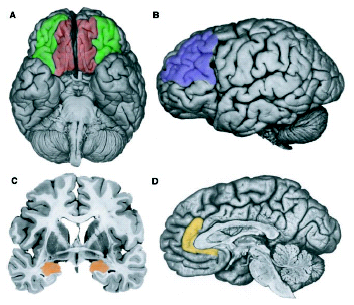 Dorsolateral prefrontal cortex
Ventromedial prefrontal cortex
Anterior cingulate
amygdala
Hippocampus
Davidson et al., Science vol 289 28 July 2000: 591-4
[Speaker Notes: The frontal lobe has many connections to the thalamus, amygdala and other structures making it very important in emotional regulation and expression. It helps us anticipate consequences of our actions, delay gratification and organize behavior to obtain goals.

OPC- associated with cognitive processing of decision making, emotional regulation and reward expectations. Disturbances in this area can lead to hypersexuality, poor social interaction and risk taking behavior. 

VPC- Associated with emotion regulation but not social functioning. It is implicated in the processing of risk, fear and decision making.  Research suggest that there is rapid development in this area during adolescence supports communication with the amygdala.  

DPC- responsible for motor planning, organization, and regulation, it is an integral part of the mesolimbic pathway which is involved in motivation and emotional response. 

Amygdala, is crucial for learning to associate stimuli with reward and punishment, it is often activated in response to a threat or fear, but the amygdala is most responsive to facial recognition of fear. When triggered, it gives rise to fear and anxiety which leads to alertness, and/or a flight or fight response.   Study in London ----Larger amygdala's may be Republican.

During facial recognition the Anterior Cingulate Cortex (ACC) is very responsive to anger recognition. It is thought to play a role in attention, evaluation of rewards and punishment, and consciousness(mindfulness). Dysfunction in this area may relate to emotional instability, and inattention.  Study in London----Larger ACC may be Democrats. 

The hippocampus is involved with memory, especially long term memory. The hippocampus allows us to compare the present conditions with similar past experiences, so we can choose the best option.]
Brain Involvement
Frontal- reduced volume and less white matter hyperintensities leads to disruption in communication between the structures involved in mood regulation (Olvera et al, 2004)

Temporal- reduced volume can effect patients verbal episodic memory, sustained attention, and executive function, and predicts poor social and occupational functioning (Olvera et al, 2004)

Amygdala- reduced volume, can lead to dysfunction in emotional regulation (adults showed increased volume) (Hajek et all, 2009)

Ventricles- In adults, larger ventricles noted, the number of previous manic episodes is associated with larger volume indicating neurodegenerative disease! (Olvera et al, 2004)
Disagreements in Diagnosis among Clinical Leaders
Much of the issue revolves around children with chronic irritability, and few to no distinct episodes are have bipolar disorder. 
Depending on provider interpretation of DSM criteria, the children can fit the the criteria, especially for NOS
Leibenluft has been researching Children with BP for years and has found differences between BP I children and those with chronic irritability and believes that a more appropriate diagnosis is Severe Mood Dysregulation (SMD)
Leibenluft is unsure if Severe Mood Dysregulation (SMD) is a variation of Bipolar Disorder or if another pathology underlines the disorder
[Speaker Notes: Many children with BP 1 and BP NOS  don’t represent as you would expect with adult bipolar, and they often do not keep the disorder into adulthood. 

Dr. Ellen Leibenluft is Senior Investigator and Chief of the Bipolar Spectrum Disorder Section at the National Institute of Mental Health. During her research she began to notice difference between children with Classic symptoms of Bipolar disorder and those that mainly have mixed episodes, rapid cycling and chronic irritability]
Severe Mood Dysregulation (SMD)
BD or SMD often have ADHD and or ODD symptoms
ADHD lacks a marked irritability present in SMD
SMD does not have specific episodes of mania or depression.
Possible misdiagnosis may lead to unnecessary treatment with anticonvulsant and antipsychotic medications
SMD is much more common than pediatric BD, affecting about 3.3 % of children (Brotman et al, 2006)
[Speaker Notes: BUT ADHD AND ODD occur more frequently with SMD children

ADHD kids may be irritable at times, but the consistent  irritability where they will have melt downs over trivial events is not characteristic of ADHD.

SMD kids are sick more often.

The percentage for SMD is higher than the children with clear manic and depressive episodes, however it is difficult to retrospectively diagnose all children with BP to see if they fit the criteria for SMD, I imagine that when/if this is defined more clearly this disorder will be more prominent that BP in children]
Comorbidity Rate of ADHD and/or ODD in SMD or BP children
(AACAP, 2011)
[Speaker Notes: AS you can see the there 97% of the time children with SMD also have ADHD OR ODD, where as it is slightly less frequent in BP occurring about 75% of the time. 
ADHD appears to occur much less frequently in BP than SMD with only 60% of BP kids having ADHD as opposed to 86% with SMD. ODD is much more frequent with SMD than BP, only 39% of BP kids also have ODD whereas, 83% of SMD kids also have ODD.  What I find most interesting if that the SMD had ADHD AND ODD about 80% of the time whereas BP kids is significantly lower with only 27% of the kid also have ADHD & ODD.  When I look at this I think that the SMD kids are going to have much more difficulty working within the confines of society.]
So What?
Children and adolescent with bipolar or SMD have severe negative impact associated with the disorder
Early recognition and treatment are essential, undiagnosed BP may lead to treatment resistance and poor outcomes in adulthood
More studies are needed to evaluate childhood treatment effects on adult outcomes
Are we treating children correctly and is it impacting their adulthood positively
Affects of Childhood Bipolar
[Speaker Notes: High rate of hospitalizations
Suicidal behaviors or Ideations
Poor social functioning
Impaired family relationships
Impact on family economics
Increased mental health utilization]
Prognosis for Adulthood
Evaluation and Testing
Kiddie Schedule for Affective Disorder and Schizophrenia (KSADS)
Young Mania Rating Scale (YMRS)
Quick Inventory of Depressive Symptomatology- Self Report (QIDS-SR)
Hamilton Anxiety Rating Scale
Vanderbilt ADHD Rating scale
Children’s Global Assessment Scale (CGAS)
Rating scales from parents, child and school
Child Mania Rating Scale, ADHD/ADD scales
Treatment
Stabilized Mood
Treat Co-occurring disorders
ADHD
Stimulants may increase manic symptoms, start low
Anxiety
SSRI’s, watch for suicidality
Oppositional Defiance Disorder /Conduct Disorder
Mood Stabilizers and Atypical Antipsychotic
Treatment
Classic Bipolar I Presentation
Start with Mood Stabilizer (Lithium, Divalproex Sodium, Carbamazepine) OR
Mood Stabilizer and Antipsychotic (Risperdal (10), Olanzapine (13), Quetiapine (10) approved for children) 
If Non classic Bipolar I presentation
Treat for mixed episode, rapid cycler, Bipolar patient, OR
Treat for ADHD and Aggression with stimulant and Atypical Antipsychotic
Pharmacology Specifics
Lithium- Approved for age 12 and up. No Double Blind Studies for children. 1 Placebo Controlled study showed improved CGAS, but not YMRS. No significant difference from placebo in preventing mania.  If family history of Lithium responder, may be a good choice.
Divalproex Sodium- Several Random Controlled studies in children. Improved YMRS. Double Blind Placebo Controlled study between Lithium and DVP over 18 months, no significant difference. Less effective than Atypical Antipsychotics.
Pharmacology (Cont.)
Lamotrigine-Mainly adult studies, 1 study in BP children, is effective for depressive symptoms. Start slow! Caution with DVP and OCP’s.
Carbamazepine-No Double Blind Placebo Controlled studies in children. Equally effective to Lithium and DVP in studies for children with BP. Risk of Steven Johnson Syndrome with Asian patients, check for HLA-B 1502 allele. 
Oxycarbazepine- May increase aggression?
Topiramate-Not effective as monotherapy for acute mixed or manic moods, may be effective as adjunct for decreasing manic symptoms and may have weight loss effects.
Pharmacology (Cont.)
Clozipine-Retrospective studies in small group show significantly improved Clinical Global Impression Scale (CGI-S) scores in 6 weeks.
Risperidone- Approved for 10 and up. Retrospective study shows decreased mania and aggression in Clinical Global Improvement Impression (CGI-I) score. Prospective study showed 70% response rate. Risperidone was better tolerated than Olanzapine.
Pharmacology (Cont.)
Olanzapine- Approved for 13 and up. Several Double Blind Placebo Controlled studies in children. Response rate of 61%-78%. Very effective, but significant metabolic side effects.
Quetiapine- Approved for 10 and up. DVP compared to Quetiapine showed higher, faster rates of improvement. Also approved for depression (black box warning).
Pharmacology (Cont.)
Ziprasidone- Open label, prospective study showed effective as monotherapy in BP juveniles. Significant improvement in manic symptoms and overall functioning. Well tolerated. 
Aripiprazole-approved for mixed and manic episode in 10 and up. Improved YMRS. Improved ADHD symptoms. Weight gain & EPS appear to be dose related. Approved for depression (black box label)
Mood Stabilization Medication Summary
In Addition to Pharmacotherapy…
Medications help with the presenting symptoms, but do not remedy developmental and functional impairments. 
Pre-existing disorders (Conduct, Substance abuse, learning) need to be addressed
Psychosocial issues that are confounding the diagnosis
Psychoeducational therapy for the child and parents
Education regarding medications, SE, treatment choices, disorder symptoms and prognosis, 
Address the family impact: Family / relationship  function, genetics and heritability 
Age appropriate developmental task accomplishment
In Addition….
Relapse Prevention
Recognition of symptoms
Recognition of events that may trigger first depression or relapse (fatigue / sleep deprivation,  substance abuse, major stressors – e.g. a death in the family, puberty / onset of menses)
Medication compliance
Strong therapeutic relationship with regular follow up
Individual psychotherapy (CBT or IPT suggested based on adult and adolescent consensus)
Monitor symptoms and progress
Skill building
Psychological development
And…
Culturally guided therapy directed at:
 Enhancement of social skills
 Family functioning
 Problem solving
Communication
Academic and career guidance (consider the comorbidities, possible learning differences)
Community Support (based on clinical presentation of child)
Possible need for intervention with juvenile authorities
Foster care, Residential services (Grafton as one example)
Community and advocacy groups
Family counseling to keep child in the home and work with confounding problems
Resources for Diagnostic Tools
Kiddie-Schedule for Affective Disorder and Schizophrenia-PL (K-SADS)
http://www.psychiatry.pitt.edu/sites/default/files/Documents/assessments/ksads-pl.pdf 
Young Mania Rating Scale (YMRS)
http://dcf.psychiatry.ufl.edu/files/2011/05/Young-Mania-Rating-Scale-Measure-with-background.pdf 
Child Mania Rating Scale (CMRS)
http://www.dbsalliance.org/pdfs/ChildManiaSurvey.pdf 
Quick Inventory of Depressive Symptomatology- Self Report (QIDS-SR)
http://www.pfizerpro.com/resources/minisites/effexor/docs/QIDS-C16.pdf 
Hamilton Anxiety Rating Scale
http://www.sommeil-mg.net/spip/questionnaires/HAM_A.pdf 
Children’s Global Assessment Schedule (CGAS)
http://www.rcpsych.ac.uk/pdf/CGAS%20Ratings%20Guide.pdf 
Vanderbilt ADHD Rating scale
http://www.brightfutures.org/mentalhealth/pdf/professionals/bridges/adhd.pdf
Guidelines
American Academy of Child and Adolescent Psychiatry Practice parameters
http://www.aacap.org/galleries/PracticeParameters/JAACAP_Bipolar_2007.pdf 
Pharmacotherapy 
http://www.bpchildren.org/files/Download/TreatmentGuidelines.pdf
References
Birmaher, B., & Axelson, D. (2006). Course and outcome of bipolar spectrum disorder in children and adolescents:A review of       	the existing literature. Development and Psychopathology, 18, 1023-1035. http://dx.doi.org/10.1017/S0954579406060500
Campbell, M., & Cueva, J. (1995, ). Psychopharmacology in child and adolescent psychiatry: A review of the past seven years, Part 	II. Journal of the American Academy if Child and Adolescent Psychiatry, 34, 1262-1272.
Danielyan, A., Pathak, S., Kowatch, R. A., Arszman, S. P., & Johns, E. S. (2007). Clinical Characteristics of bipolar disorder in very 	young children. Journal of Affective Disorders, 97, 51-59.
Dusetzina, S. B., Gaynes, B. N., Weinberger, M., Farley, J. F., Sleath, B., & Hansen, R. A. (2011). Receipt of guideline-concordant 	pharmacotherapy among children with new diagnoses of bipolar disorder. Psychiatric Services, 62, 1443-1449.
Geller, B., & Luby, J. (1997). Child and adolescent bipolar disorder: A review of the past 10 years. Journal of the American 	Academy if Child and Adolescent Psychiatry, 36, 1168-1176.
Hajek, T., Kopecek, M., Kozeny, J., Gunde, E., Alda, M., & Hoschl, C. (2009). Amygdala volumes in mood disorders - Meta-analysis 	of magnetic resonance volumetry studies. Journal of Affective Disorders, 115, 395-410.
Harris, J. (2005). The increased diagnosis of “juvenile bipolar disorder” : What are we treating? Psychiatric Services, 56, 529-531.
Leibenluft, E., Charney, D. S., & Pine, D. S. (2003). Researching the pathophysiology if pediatric bipolar disorder. Biological 	Psychiatry, 53, 1009-1020. http://dx.doi.org/10.1016/S0006-3223(03)00069-6
Leibenluft, E., Rich, B. A., Vinton, D. T., Nelson, E. E., Fromm, S. J., Berghorst, L. H.,...Dickstein, D. P. (2007). Neural circuitry 	engaged during unsuccessful motor inhibition in pediatric bipolar disorder. American Journal of Psychiatry, 164, 52-60.
References
Olevera, R. L., Glahn, D. C., Caetano, S. C., Pliska, S. R., & Soares, J. C. (2004). Neuroimaging studies in bipolar 	children and adolescents. International Review of Neurobiology, 62, 121-146.

Pfeifer, J. C., Kowatch, R. A., & DelBello, M. P. (2010). Pharmacotherapy of bipolar disorder in children 	and 	adolescents. CNS Drugs, 24, 575-593.

Practice parameters for the assessment and treatment of children and adolescents with bipolar disorder. (2007). 	Journal of the American Academy of Child and Adolescent Psychiatry, 46(1), 107-125. 

Psychopharmacology in children and adolescents. (2009). Retrieved from 
	http://www.esentialevidenceplus.com

Pediatric bipolar disorder: A brain illness. (2004) The Balanced Mind Foundation.
	 http://www.thebalancedmind.org/learn/library/pediatric-bipolar-disorder-a-brain-illness

Stahl, S. P. (2008). Sthal’s essential psychopharmacology (3rd ed.). New York, New York : Cambridge University Press.

Weathers, J. D., Stringaris, A., Deveney, C. M., Brotman, M. A., Zarate, C. A., Connolly, M. E.,...Leibenluft, E. 	(2012). A 	developmental study of the neuronal circuitry mediating motor inhibition in bipolar disorder. American Journal of 	Psychiatry, 169, 633-641. http://dx.doi.org/10.1176/appi.ajp.2012.11081244